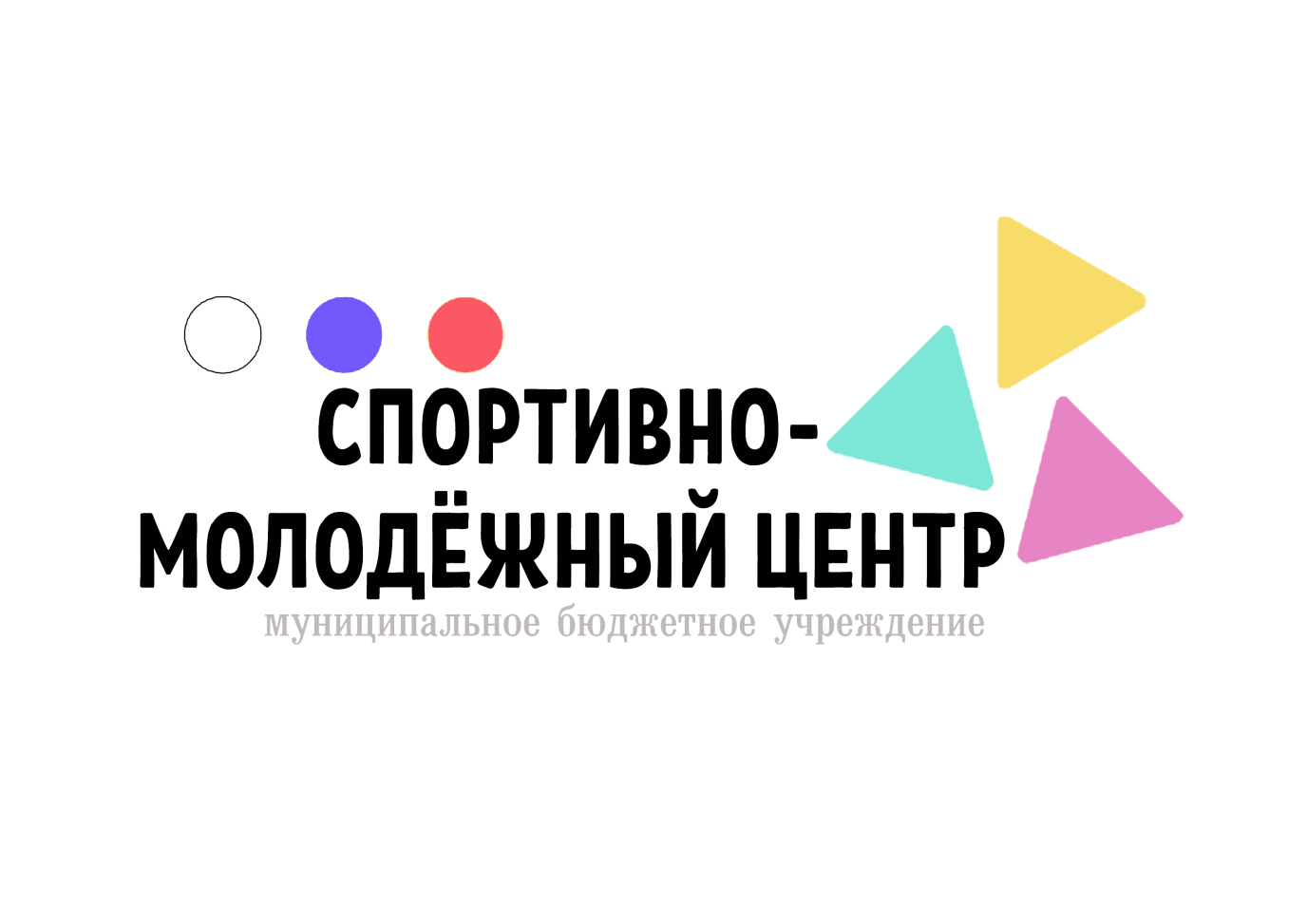 2022 год
Адрес: 174580 Новгородская область, 
Хвойнинский муниципальный округ, 
рп. Хвойная, ул. Комсомольская д.40
Направление работы
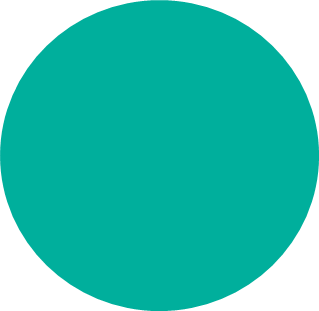 Спорт и 
физическая 
культура.
Воспитание 
гражданской 
ответственности 
и 
патриотизма
Преодоление 
экстремизма в молодежной 
среде
Вовлечение 
молодежи в 
трудовую 
деятельность
Вовлечение 
молодежи в 
общественно-политическую жизнь 
общества
Развитие 
молодежных 
общественных 
объединений
Поддержка 
молодых 
семей
Развитие 
волонтерского движения
Пропаганда 
здорового 
образа жизни
Поддержка 
общественных инициатив
Добровольчество
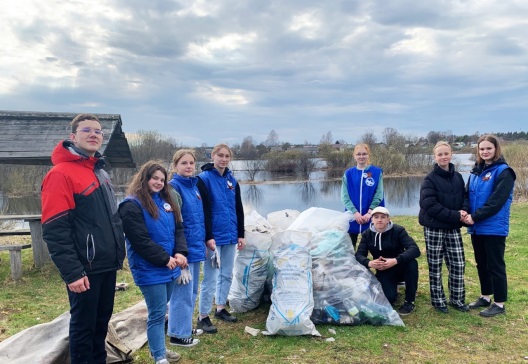 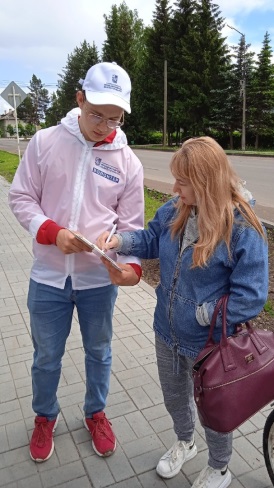 При МБУ СМЦ организована работа волонтерских формирований
 «Аскор», «Лидер» и Всероссийское Общественное Движение 
Хвойнинский муниципальный штаб «Волонтеры Победы».
Вместе с развитием добровольческих объединений развивается и 
система подготовки добровольцев. В течении года для начинающих
 волонтеров проводились обучающие семинары. Многие повысили свои компетенции онлайн, через образовательную платформу Добро. Университет.
 Волонтеры клуба «Лидер» участвовали в сборе голосов федерального 
проекта «Формирование комфортной городской среды» и в 
региональном проекте «Инициативное бюджетирование»; неоднократно убирались прибрежные территории от мусора, воинские захоронения,
 несанкционированные свалки, в рамках губернаторского проекта 
«Экосреда53».
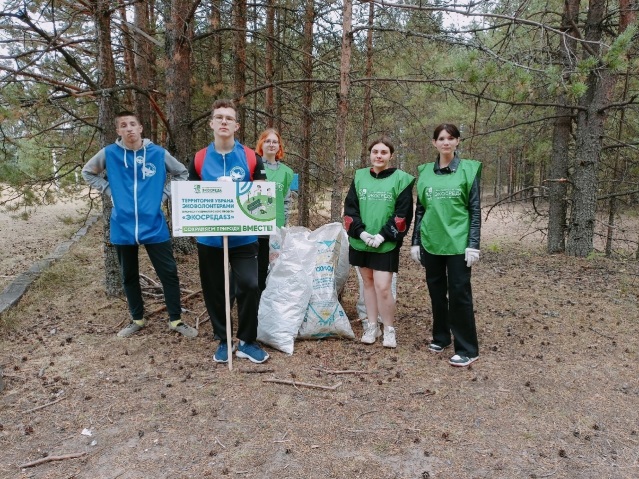 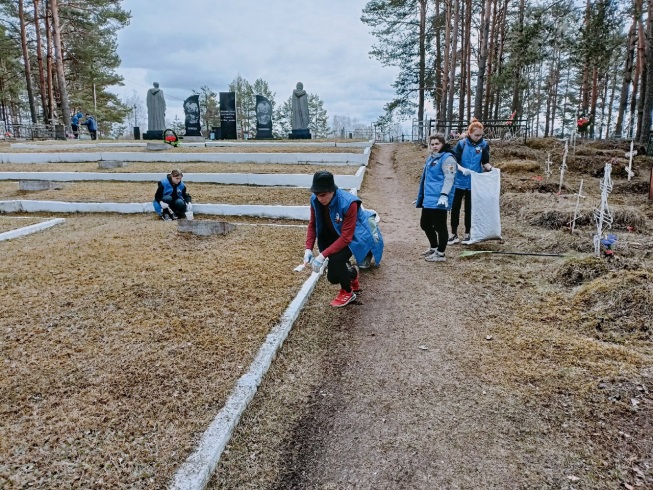 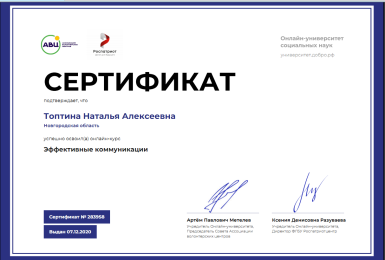 Добровольчество
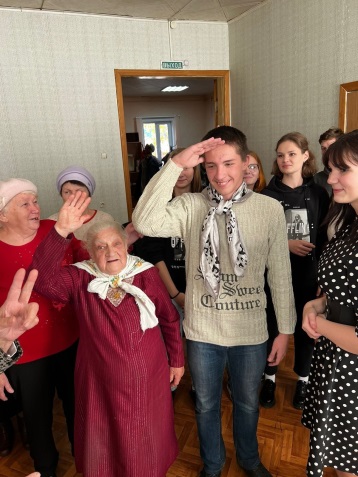 Волонтеры Победы в течении года оказывали помощь ветеранам ВОВ, 
труженикам тыла, жителям блокадного Ленинграда, занимались
 благоустройством памятных мест, участвовали в организации Парада Победы и шествии «Бессмертного полка», проводили 
Всероссийские исторические квесты, принимали активное участие в 
областных акциях: «Георгиевская ленточка», «Красная гвоздика», «Мы граждане России», «Крымская весна», «Блокада Ленинграда», 
«Белые журавли памяти» и т.д. (охват более 100 волонтеров)
ПМК «Аскор» принимал активное участие в акции "Чистый лес".  Волонтеры ПМК АСКОР, школ с. Левоча и п. Юбилейный 
провели 5 субботников на памятниках Героям, павших в годы ВОВ,
 оказывали помощь одиноким пожилым людям, в уборка придомовых 
территорий и дров. Организована акция по сбору новогодних подарков для детей погибших бойцов ВВ МВД ДНР..
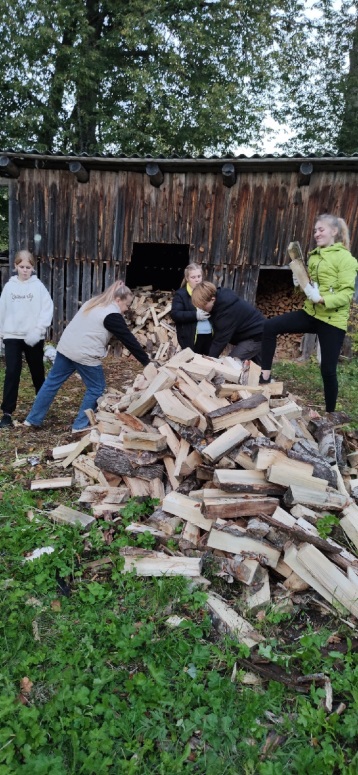 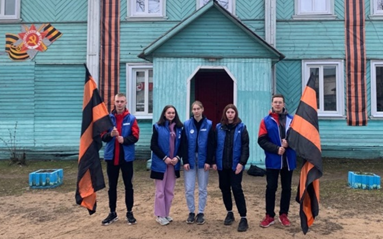 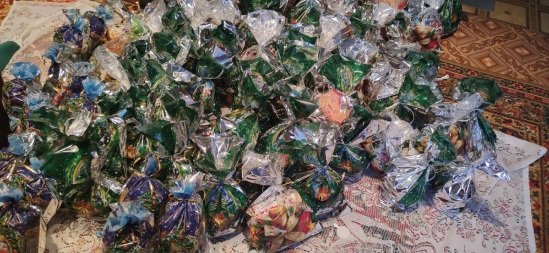 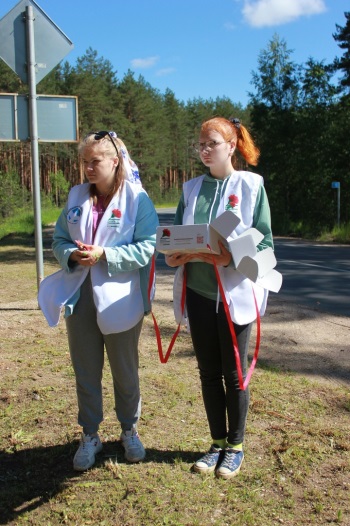 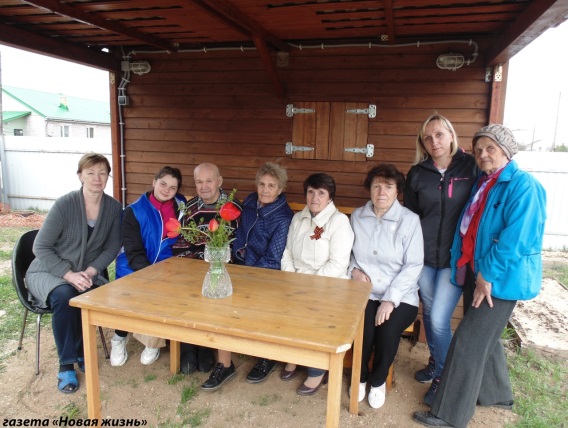 Патриотическое воспитание
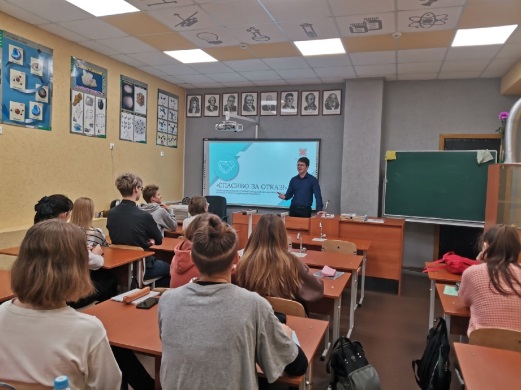 В 2022 году велась работа по развитию и поддержке ранее созданных 
формирований патриотической направленности.
 Основными задачами клубов являются формирование личности 
гражданина и понятия гражданского долга более 4000 человек охвачено мероприятиями патриотической направленности.
   В рамках патриотического воспитания молодежи специалистами в 
течение отчетного года проведены кинолектории «Дни воинской Славы 
России» (17 лекториев), лыжные эстафеты, мероприятия ко Дню Победы, Дню памяти и скорби, Вахты Памяти, Дню героев отечества, Дню народного единства, Дню неизвестного солдата, Всероссийская акция «Георгиевская 
лента», «Мы граждане России», «Муаровая ленточка», с раздачей 
информационного материала (72 мероприятия, 152 волонтера).
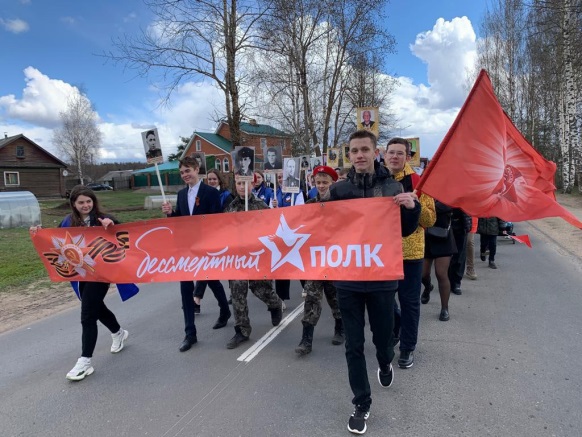 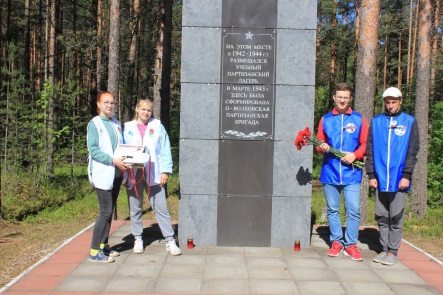 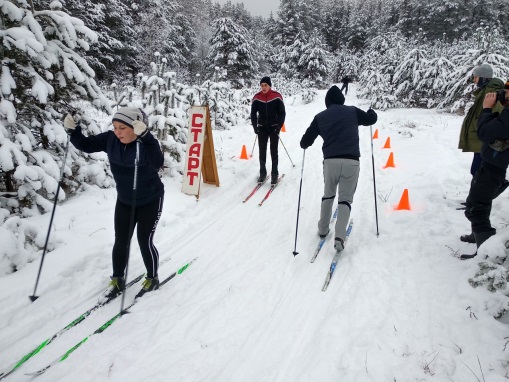 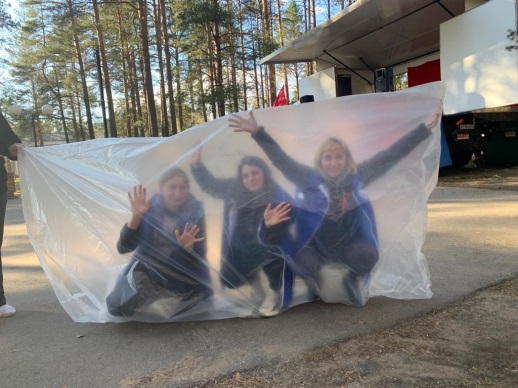 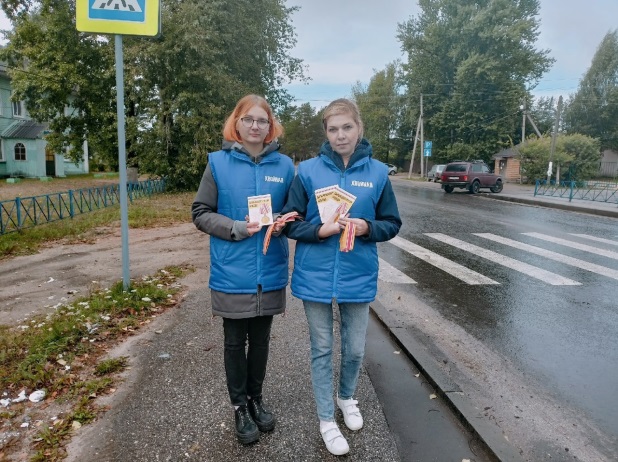 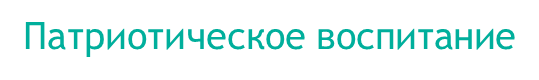 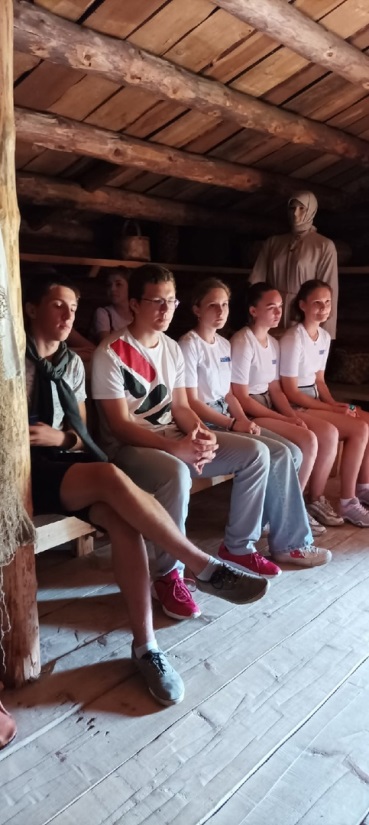 На территории округа реализуется кластерный проект «Горжусь тем, что я россиянин». В рамках кластера организовали и провели межокружную военно-спортивную игру «К защите Родины готовы», приняли участие в межрайонных соревнованиях "Ворошиловский стрелок", которые проводились в г. Пестово, 
где заняли 2 место; волонтеры смогли посетить экскурсию по 
стационарной экспозиции под открытым небом "Славянская деревня
 Х века" в Любытинском краеведческом музее; участники ПМК «Аскор» 
приняли участие в областном походе участников патриотических клубов, центров и объединений Новгородской области, который проходил в 
Боровичском районе. 
   Юнармейцы отряда «Ратибор» участвовали: в межрегиональной 
краеведческой конференции «Партизанское движение на Новгородской 
земле в годы Великой Отечественной войны» в г. Валдай; в составе 
поискового отряда "Новгородец", приняли участие в осеннем этапе 
Межрегиональной Вахты Памяти «Поисковой экспедиции «Долина».
4 юнармейцев отряда "Ратибор" - Тихомиров Геннадий, Ахмедов Арсен, 
Михайлов Алексей и Фролова Анастасия, за личный вклад, достижения и активное участие, отмечены благодарственными письмами Регионального 
штаба ВВПОД "Юнармия" Новгородской области.
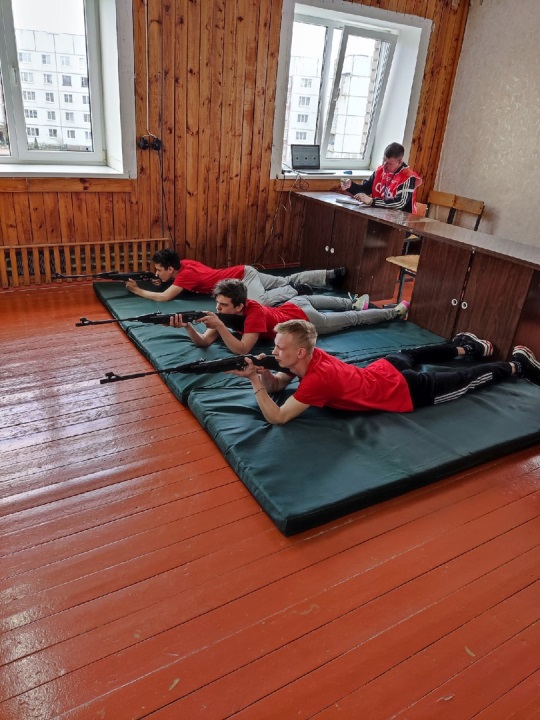 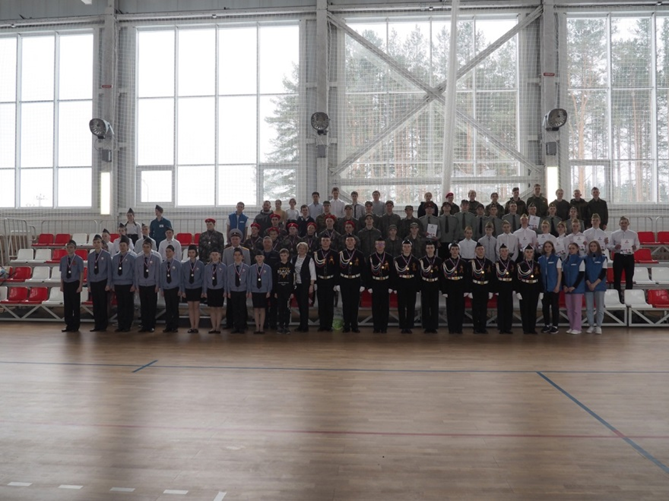 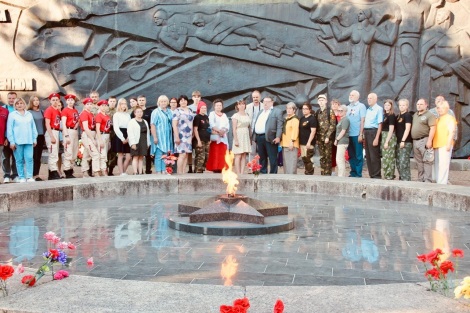 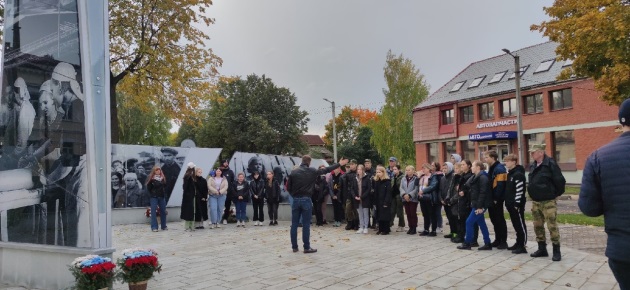 Организация труда и занятости молодёжи
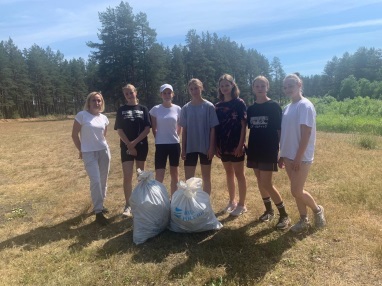 Специалисты МБУ СМЦ оказывают помощь по вовлечению в полноценную жизнь молодых людей, которые испытывают 
проблемы с трудоустройством. В группе опубликован график работы «Молодежной приемной». 
В целях организации рабочих мест для подростков и 
молодежи между МБУ СМЦ и отделом занятости населения Хвойнинского муниципального округа заключен Договор об 
организации временного трудоустройства 
несовершеннолетних граждан.  
 В период с 1 по 30 июня 2022 года на базе спортивно-
молодежного центра был организован и проведен трудовой 
лагерь «Фиксики». Количество 19 детей в возрасте от 14 до 
18 лет. Ребята оказали помощь в покраске ограждения 
площадки для городков на стадионе «Орбита», участвовали в акциях «Десант чистоты», привели в порядок прилегающую 
территорию «Дома молодёжи» и территорию стадиона, 
произведена покраска кабинетов многое другое.
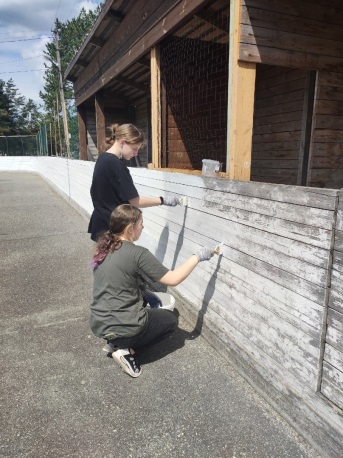 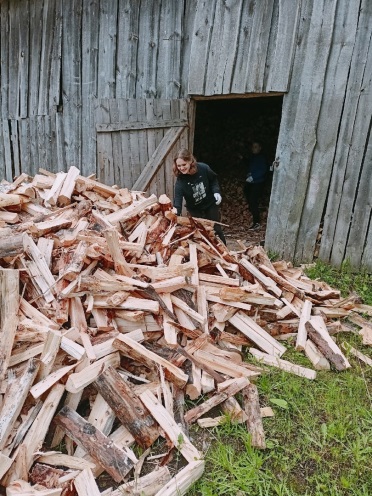 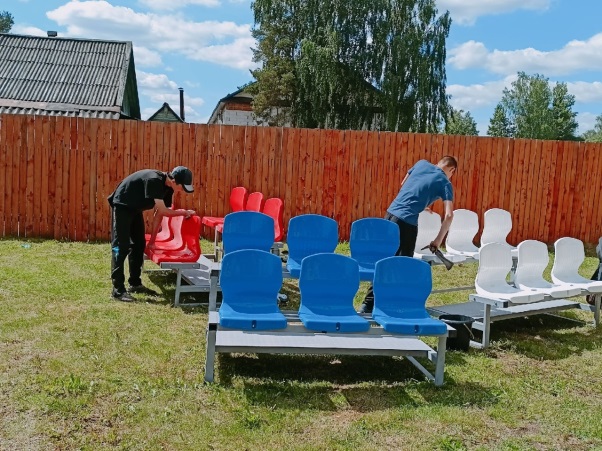 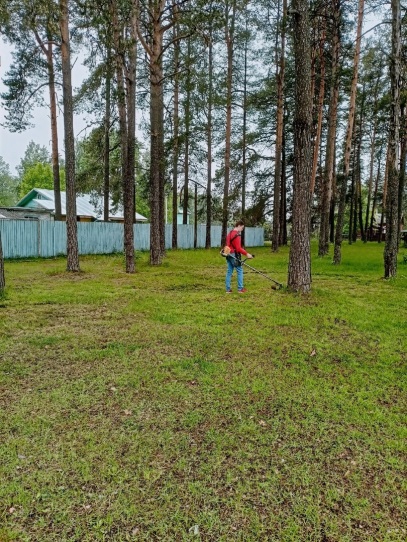 Участие в конкурсах и грантах
На базе МБУ «Хвойнинский спортивно-молодежный центр» открыта некоммерческая организация Ассоциация волонтерских 
клубов Хвойнинского района «Добрые сердца».
   Заняли 3 место во втором конкурсе социально ориентированных некоммерческих организаций   на право получения в 2022 году 
субсидий на реализацию общественно полезных программ (проектов) за счет   средств областного бюджета и гранта Президента Российской Федерации на развитие гражданского общества.
   Сумма гранта в размере 323 407 рублей пошла на обустройство комнаты досуга для волонтеров, где в дальнейшем будут 
проводиться тренинги, турниры настольных игр, неформальные встречи с интересными людьми, тематические вечера и др. 
   Комната досуга объединит молодых людей, связанных целью помогать обществу, станет уютной площадкой для саморазвития, 
группового творчества и игровой деятельности.
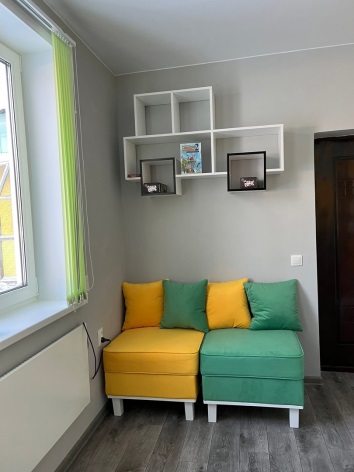 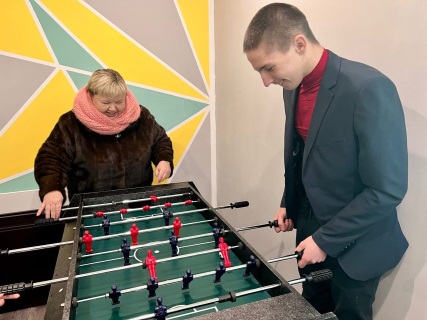 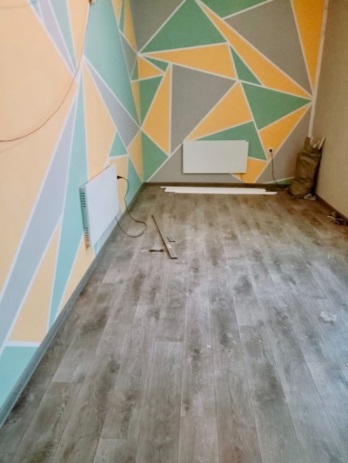 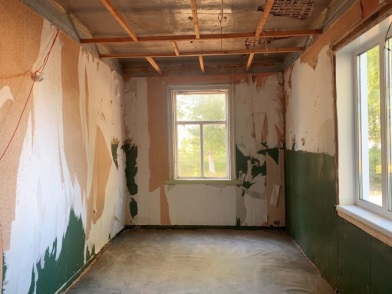 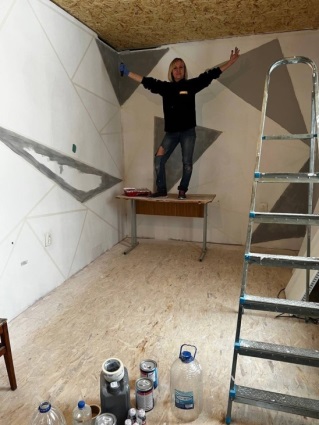 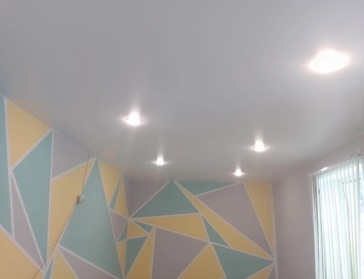 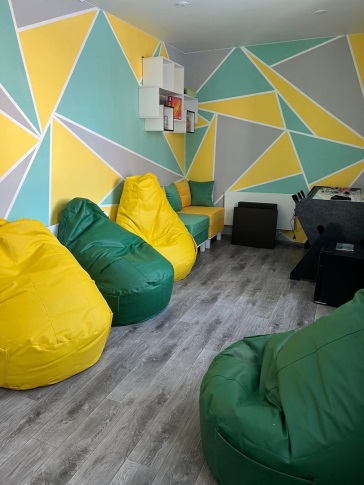 Участие в форумах разного уровня
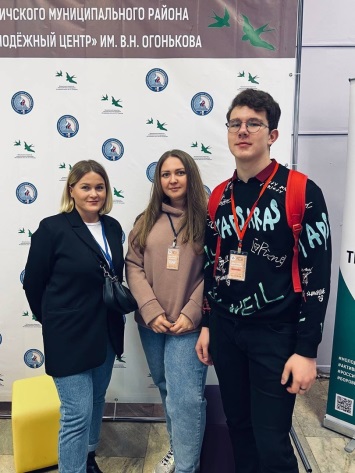 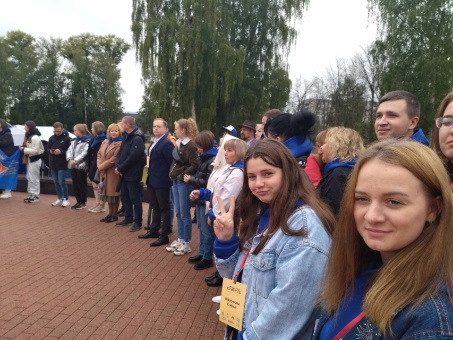 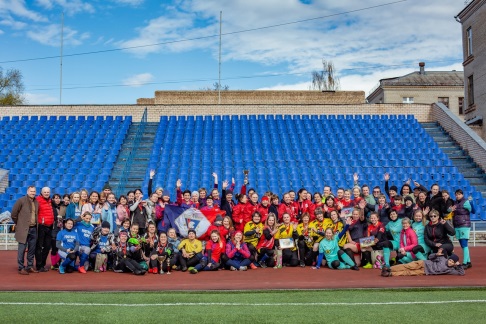 Специалисты активно принимали участие в форумах разного уровня: во Всероссийском молодежном историко- культурный форуме «Истоки», по направлению «Школа     творчества» в Псковской области; в межрегиональном        форуме «Контекст» в г. Ярославль, в IV региональном        форуме в формате форсайт-кэмп «Новгородская область     20.35», во втором региональном молодежном                       профилактическом форуме   «Приоритеты» г. В. Новгород.Форум направлен на профилактику асоциального                поведения молодежи и повышение уровня осознанного       поведения в различных кризисных состояниях                      ( 2 подростка состоящие на учете КДН), в четвёртом           региональном форуме «серебряного» добровольчества        «Серебряные сердца» г. Валдай
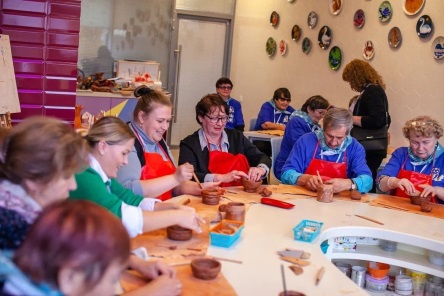 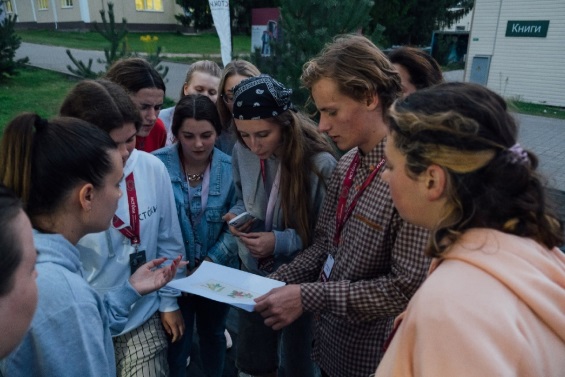 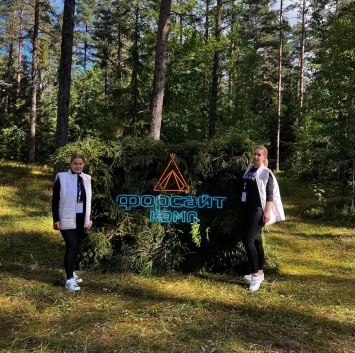 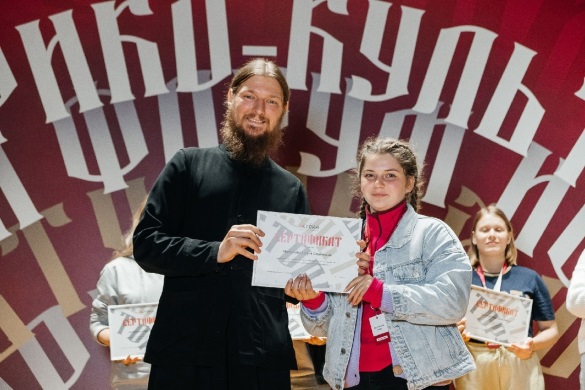 Клубные формирования
ПМК «Аскор»
Клуб «Лидер»
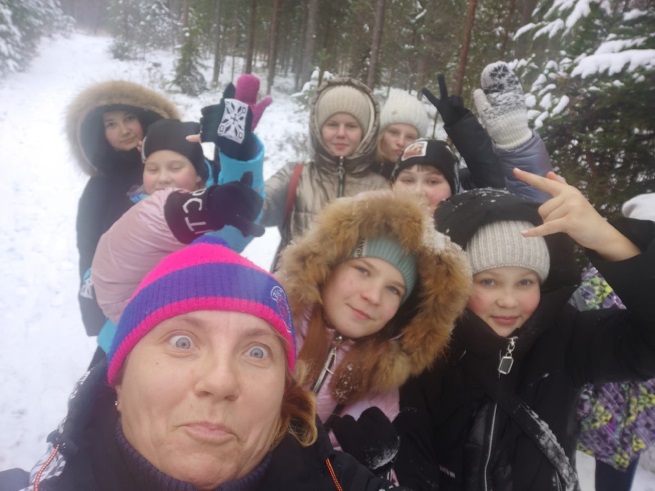 Юнармия отряд «Ратибор»
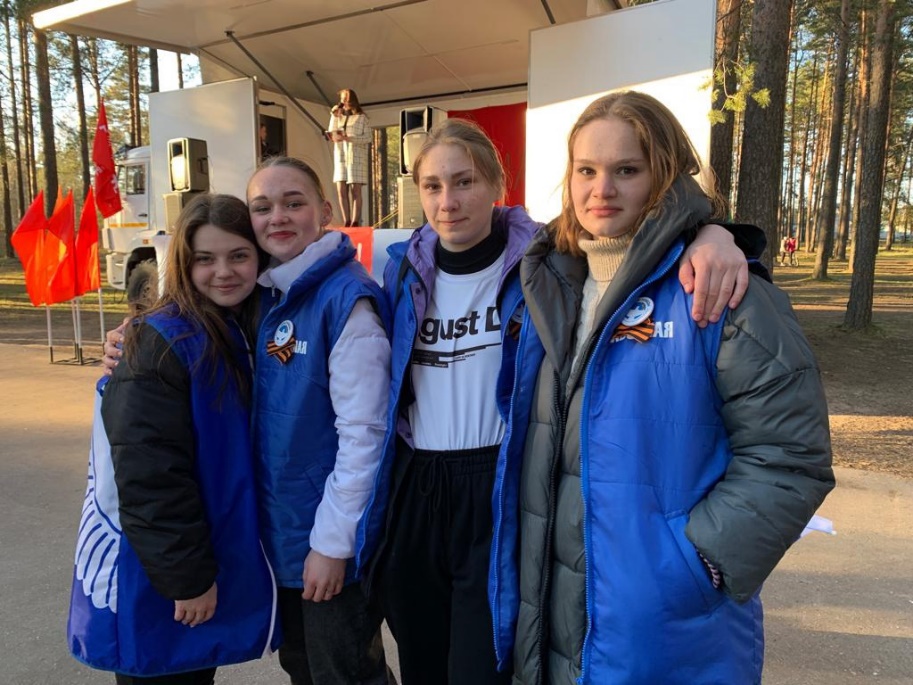 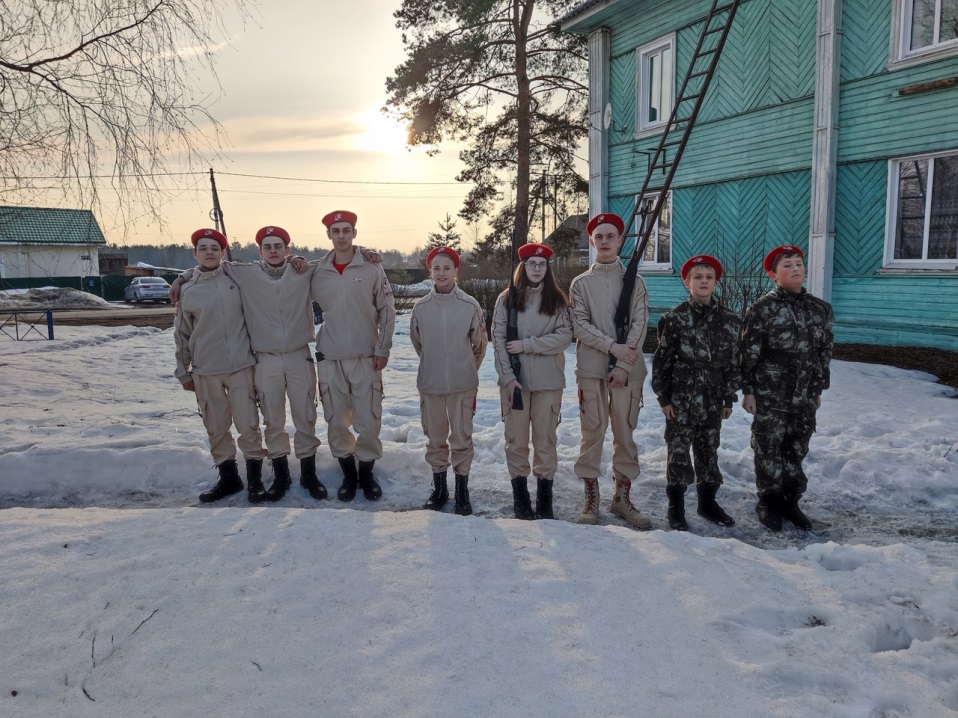 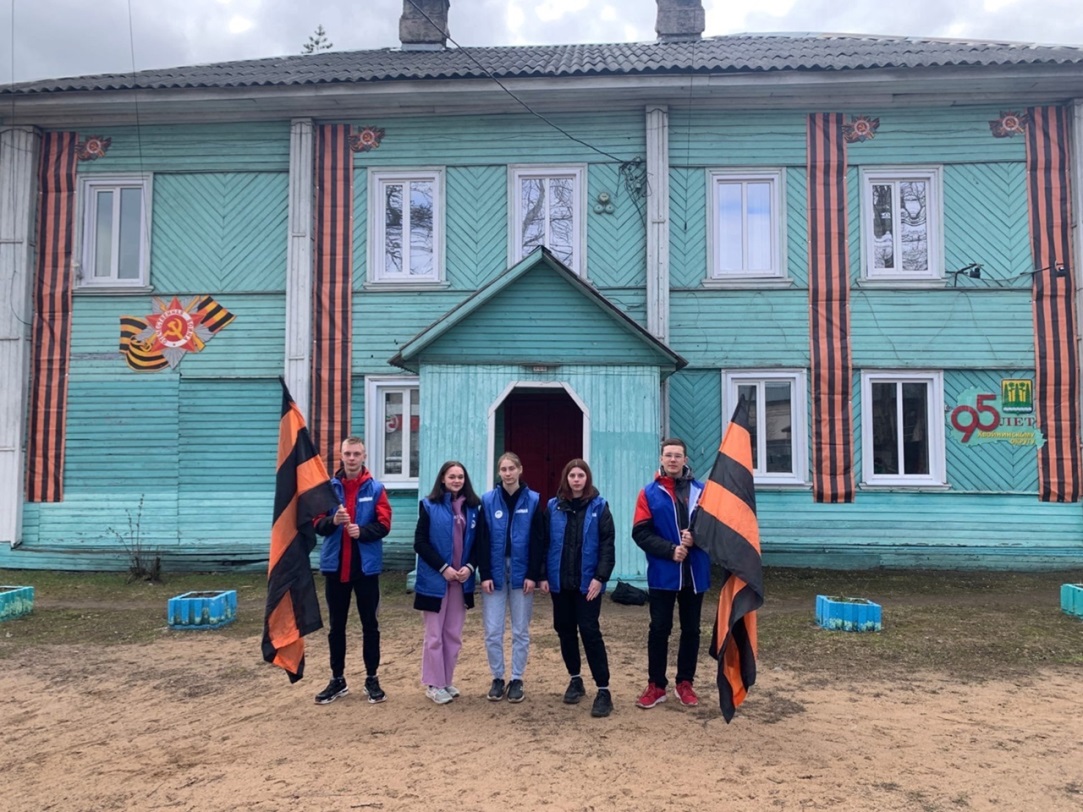 ВОД «Волонтеры Победы»
Молодежь в информационном пространстве
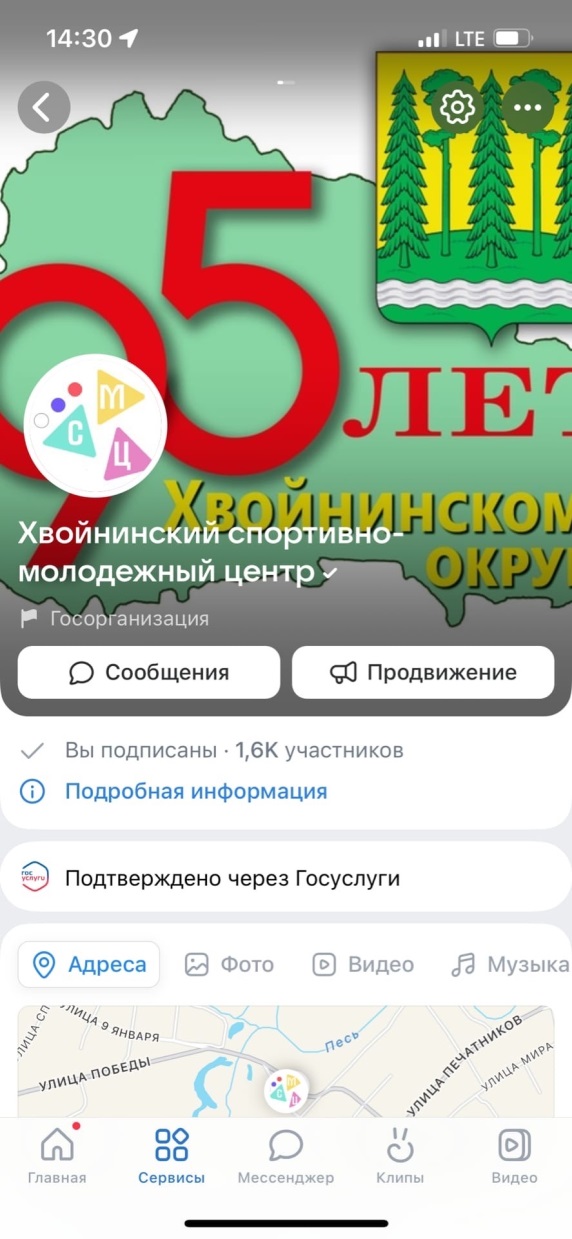 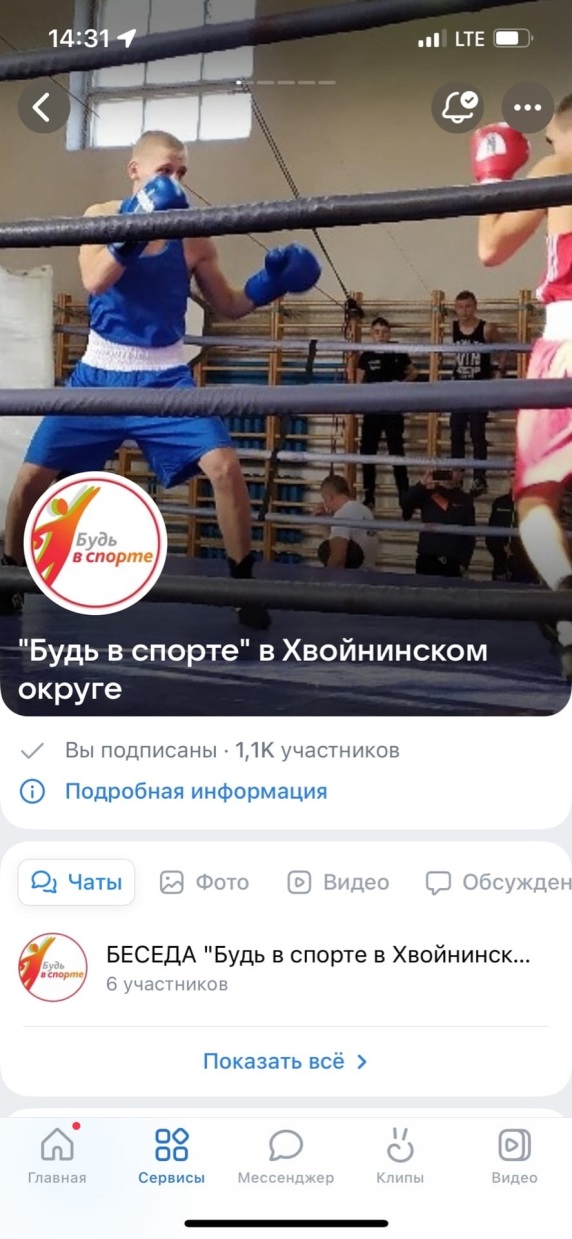 Все молодежные мероприятия, акции, достижения молодежи Хвойнинского округа освещаются в СМИ (районная газета «Новая жизнь», а также на сайте Администрации в разделе «Новости». С начала года подготовлено и опубликовано различных печатных 
материалов по молодежной тематике – более 200, в т.ч. 
В  течение 2022 года  продолжилась работа по размещению 
информации о проведенных мероприятиях на сайте https://мбусмц.рф/и в группе  https://vk.com/mbusmc.
Спорт и физическая культура
За текущий год Физкультурно-оздоровительный комплекс 
«Хвойная» посетило более десяти тысяч человек. Любители 
спорта и физической культуры развиваются сами и дают 
толчок к развитию учреждения. В последнее время приобретен лазерный тир для выполнения нормативов ГТО и получения 
начальной военной подготовки, уже более ста человек смогли 
воспользоваться уникальной возможностью тренироваться.
 В комплексе оказываются услуги по предоставлению 
спортивных залов игровым видам спорта, единоборствам, 
настольному теннису, фитнесу и йоге. Школа мяча для малышей от 4 до 6 лет системно занимаются три раза в неделю и у некоторых 
сформировалось желание заниматься конкретным видом спорта, с сентября они начали заниматься в спортивных секция детско-
юношеской спортивной школы. Ещё один достаточно молодой 
вид спорта в нашем районе - это кикбоксинг, инструктор готовит взрослых и детей к физическим нагрузкам и выносливости. 
Предоставляются велосипеды и спортивный инвентарь в аренду. Спортивный медицинский сотрудник прошел в этом году обучение и открыли новые услуги массажного кабинета.
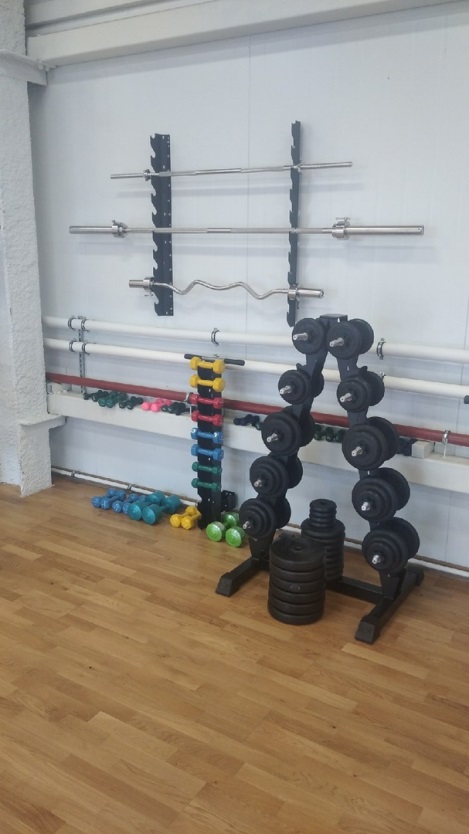 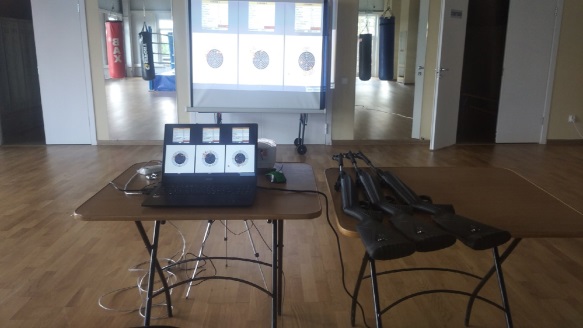 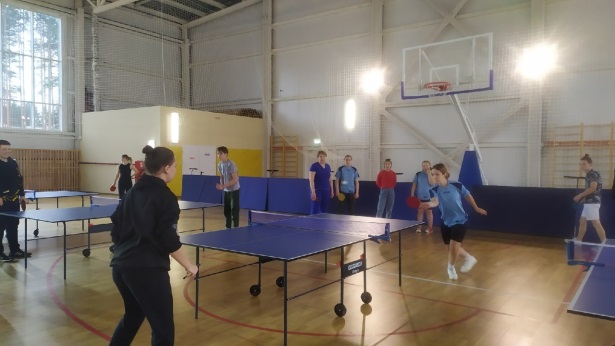 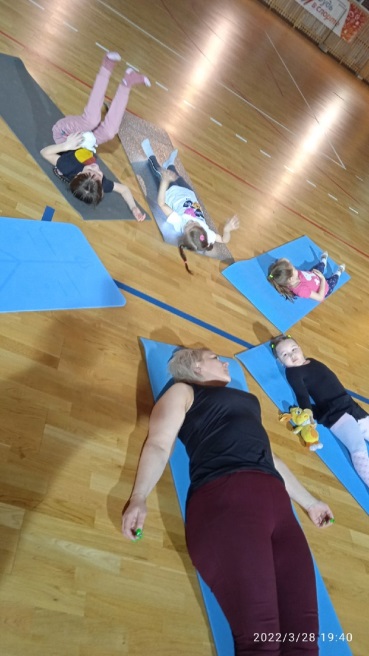 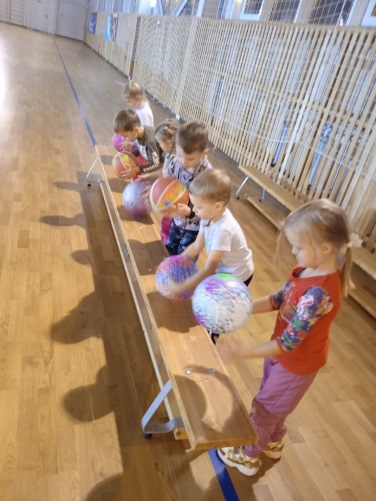 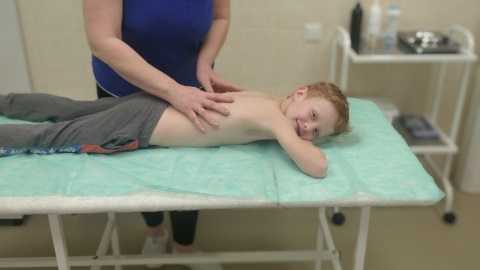 Спорт и физическая культура
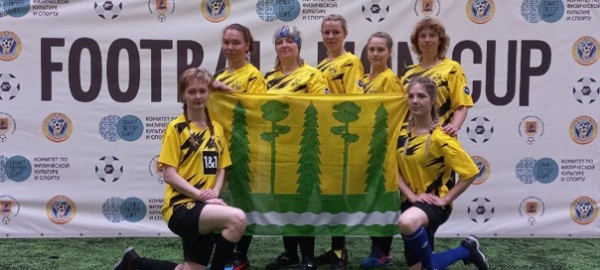 Спортивные залы открыты для посещения каждый день, 
работают душевые и раздевалки. На уличных площадках 
особенно вечером систематично играют дети и взрослые.
 
На базе ФОКа организована женская футбольная команда, в этом году они приняли участие в серии игр на суперкубок 
«Футбольные мамы» северо-западного федерального 
округа. Не уступив сильным командам из                             Санкт-Петербурга молодые мамы заняли второе место в Кубке.
 
Систематические занятия проходят у мужской команды по баскетболу, рабочая молодежь и ветераны спорта активно 
принимают участие в соревнованиях областного уровня.
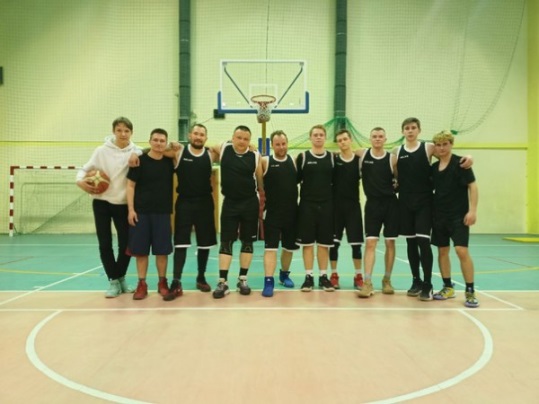 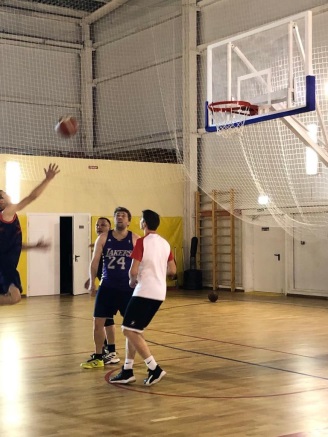 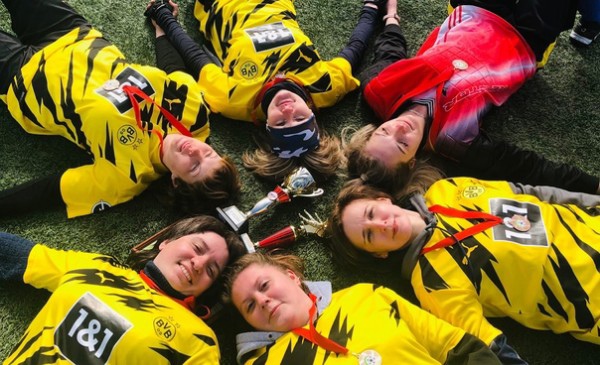 Спорт и физическая культура
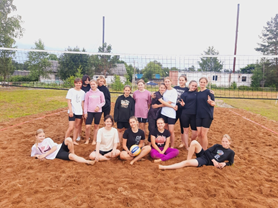 За 2022 на территории округа были проведены соревнования различного уровня. Открытый турнир по футболу 8*8, Кубок РЖД по волейболу, Открытое                 первенство Хвойнинского округа по футболу 8*8. Во все этих соревнования       принимали участие областные команды (г. Боровичи, г. Валдай, г. Пестово,          п. Любытино, с. Мошенское.) Общее число участников 174 человека. В течении лета проходило первенство Хвойнинского округа по пляжному волейболу с        участие 12 команд. В рамках программы «Губернаторское лето» прошли              турниры по пляжному волейболу среди девушек, мини-футболу среди взрослых. 
      Команды округа по волейболу «ДЮСШ-Беловодье» и «Локомотив» приняли 
участие в первенстве области где заняли первые места во 2 группе. Девушки 
команды «ДЮСШ-Беловодье» выиграли областной турнир в г. Валдай и заняли 3 место в открытом первенстве г. Боровичи.
      В ноябре прошел традиционный турнир по боксу «Кубок Героев».
 В двухдневных соревнованиях приняли участие 117 боксеров из трех регионов Северо-Запада. Спонсором турнира выступил ХК «СКА».
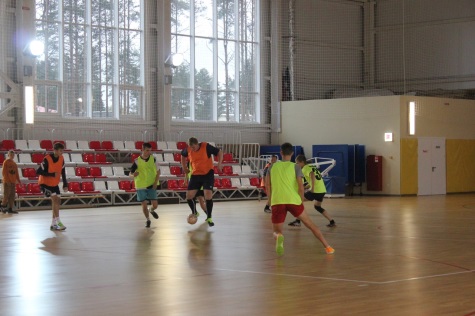 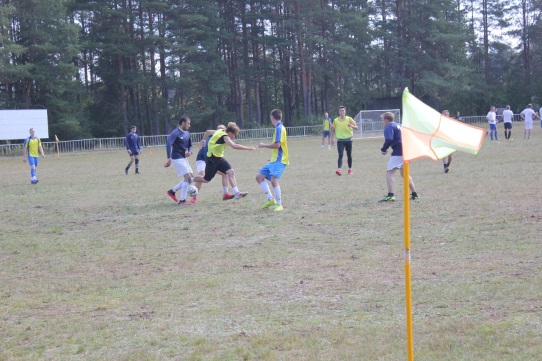 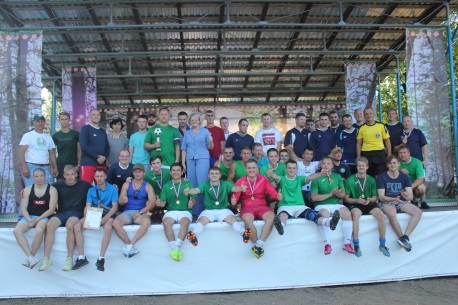 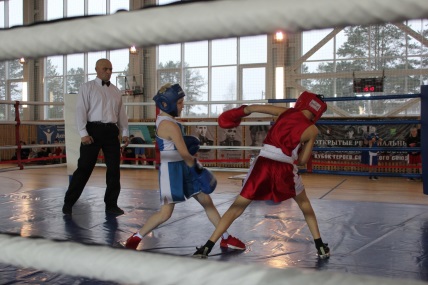 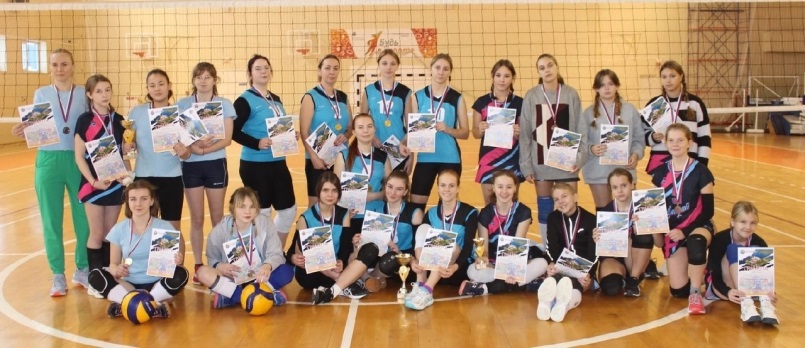 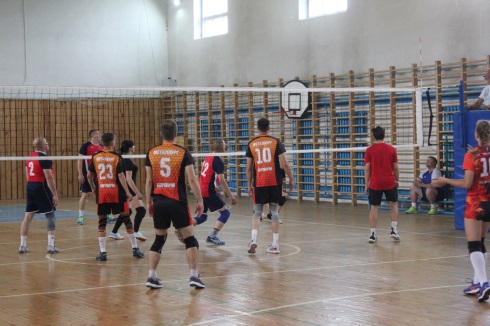 Спорт и физическая культура
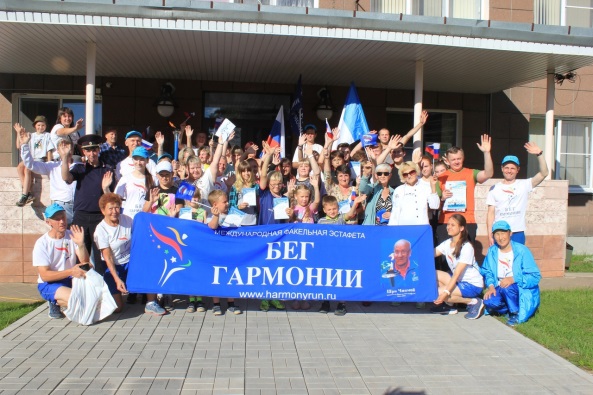 Взрослая мужская команда «Беловодье» принимала участие в кубке области по мини-футболу           г. Окуловка. В настоящее время участвует в первенстве Новгородской области по мини-футболу сезона     2022-2023гг. Игры данного первенства проходят также и на база ФОК «Хвойная».  13 декабря в Хвойной  прошли игры Первенства Новгородской области по мини-футболу среди юношей 2008-2009 г/р с               участием 5 областных команд 
Ежегодно проходят открытые турниры по волейболу среди женских и мужских команд в марте и     феврале, где также участвуют команды г. Боровичи, г. Валдай, г. Пестово.
С ноября стартовали 2 открытых первенства Хвойнинского округа (по мини-футболу и волейболу    среди смешенных команд) где участвуют команды г. Боровичи, г. Пестово, п. Любытино.
Участие в уникальном проекте - Приволжская ветка Факельной эстафеты «Бег Гармонии».               Участники проекта достигли Хвойнинского округа, пробежав с факелом через с. Анциферово и с. Песь.   На въезде в п. Хвойная к ним присоединились волонтеры, представители спорта, школьники и ветераны.
С июня по октябрь 2 раза в неделю проводились занятия с ветеранами: «В здоровом теле, здоровый дух» - велопробеги, занятия на тренажерах, веселые эстафеты, зарядки, скандинавская ходьба.
Информационно-пропагандистские мероприятия: распространение информационных листовок        «Готов к труду и обороне», размещение тренировок и челленджей в онлайн-формате.  Работы групп           ДЮСШ организована по следующим направлениям: Баскетбол, Футбол, Бокс, количество занимающихся меняется в связи с болезнями и другими причинами отсутствия от 130 до 180 человек/посещений в            неделю
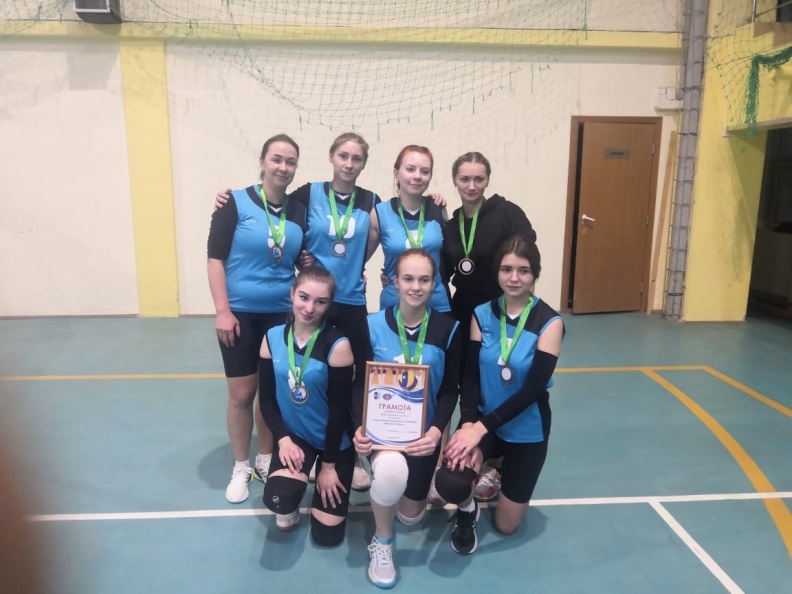 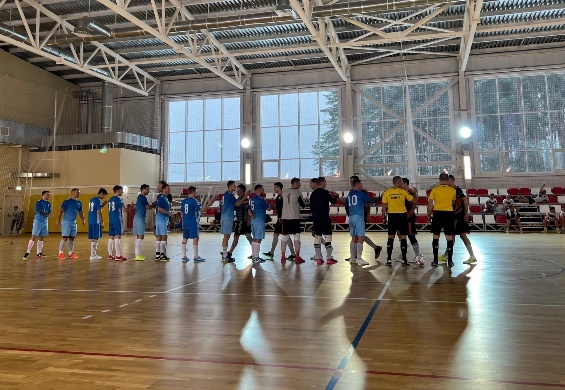 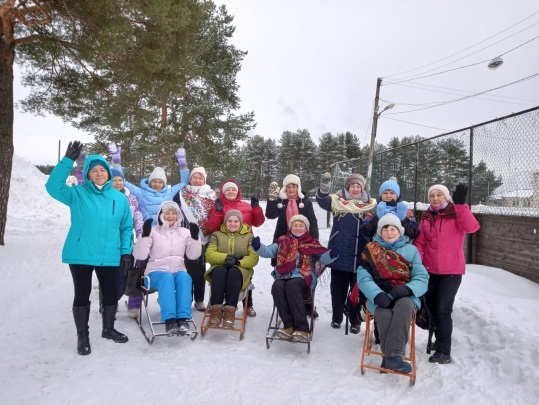 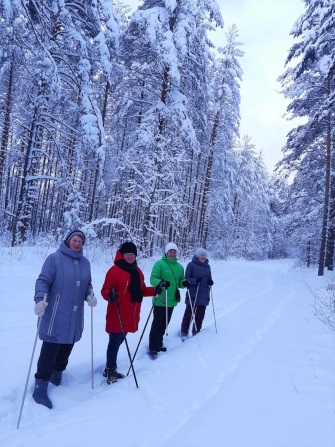 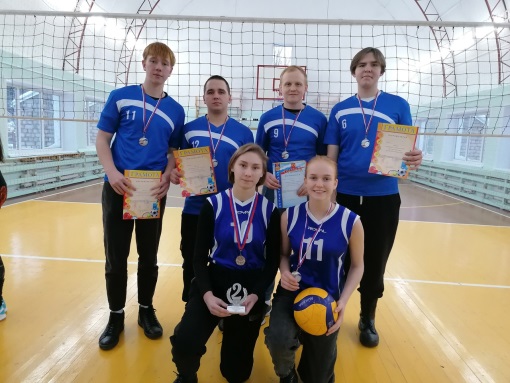 Спорт и физическая культура
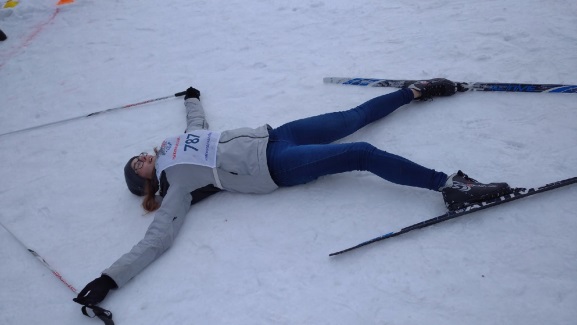 Работа с организациями.
    На ФОКе системно занимаются: ДДТ кружок Авиамоделистов, школа № 1 и  школа №2 проводят уроки Физкультуры, мероприятия по видам спорта среди организаций, в том числе выполнение нормативов ВФСК ГТО. Аренда             спортивного зала работниками предприятий и профсоюзными организациями.    Локо-Тех, ПЧ-30, ПО РЖД (Волховстрой), Новоблэлектро, Р-Индустрия и т.д.
Среднее число посещений в день- 42 человека, в неделю-183 человек. 
     В августе прошел «День Физкультурника» Соревнования проходили на 7         площадках, где приняли участие 178 человек.
   В течении года проходила спартакиада трудящихся. 11 команд приняли            участие в соревнованиях по 7 видам спорта (стритбол, биатлон, шашки, дартс, стрельба из пневматической винтовки, турслет, бадбинтон). Общее количество участников 354. 
    За отчетный период приняли участие в выполнении норм ГТО 311 человек, количество зарегистрированных 164 человек и выполнивших нормы 238          человек.
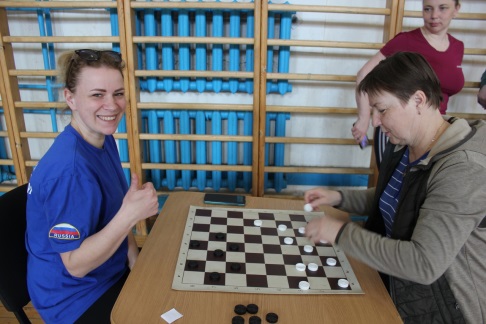 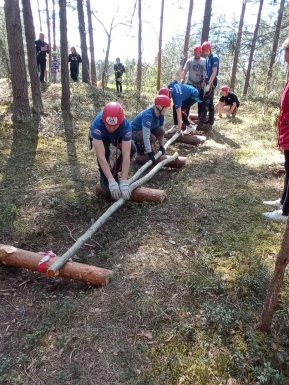 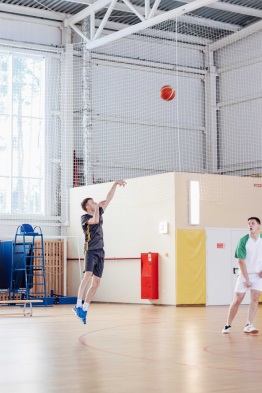 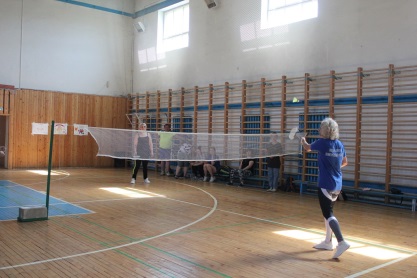 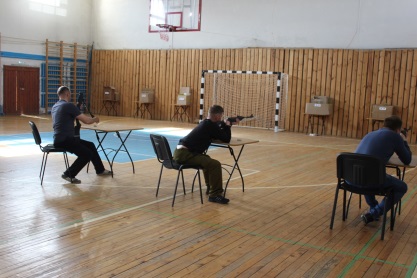 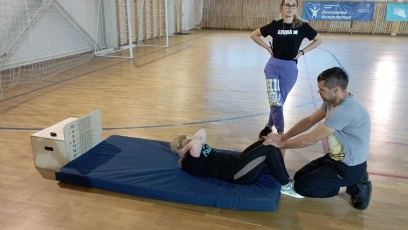 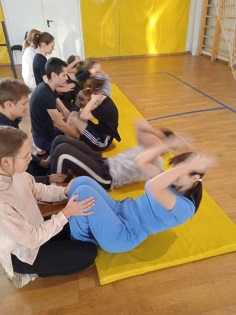 Улучшения материально-технической базы
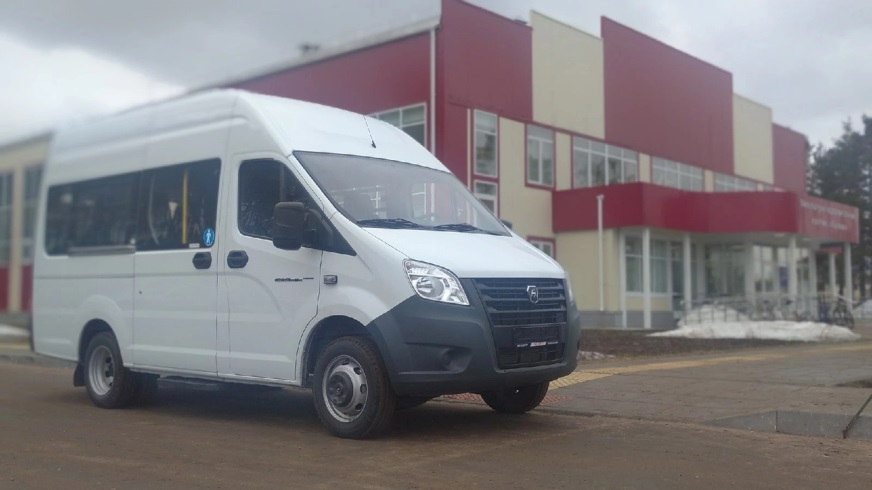 В рамках государственной программы «Комплексное развитие      сельских территорий» в текущем году приобретен автомобиль Газель  Некст для активного участия спортсменов округа в мероприятиях          различного уровня. За счет внебюджетных средств удалось приобрести для автомобиля зимний комплект колес и необходимый комплект           безопасности для перевозки детей.
 
В рамках областного проекта "Народный бюджет" были                  закуплены тренажеры для двух спортивных залов, комплект                   антитеррористической безопасности, включая металлодетектор и          систему контроля посещаемости, а также спортивное оборудование для полноценного выполнения нормативов ВФСК ГТО, включая                   электронный тир. Закуплены гребные и силовые тренажеры не только  для занимающихся в зале единоборства, но и для свободного                  посещения населения и поддержания тела в отличной физической        форме.
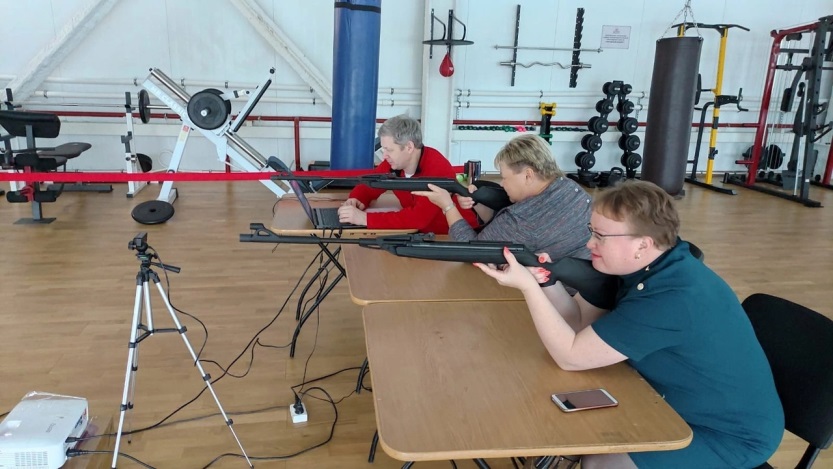 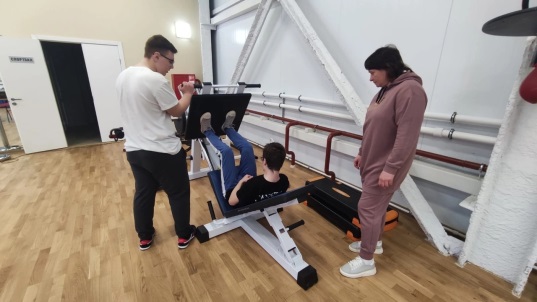 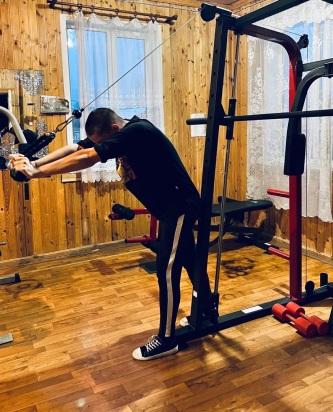 Спасибо за внимание!